“Consider the lilies how they grow, they neither toil nor spin, yet I assure you, even Solomon in all his glory was not arrayed like one of these”
-Luke 12:27
Plant Form and Function
Chapters 24 and 25
What is a plant?
Multicellular eukaryote that produces its own food through photosynthesis
Mostly terrestrial (land dwelling) 
Sessile (stay in one place)
Range from 1 millimeter to 380ft tall!
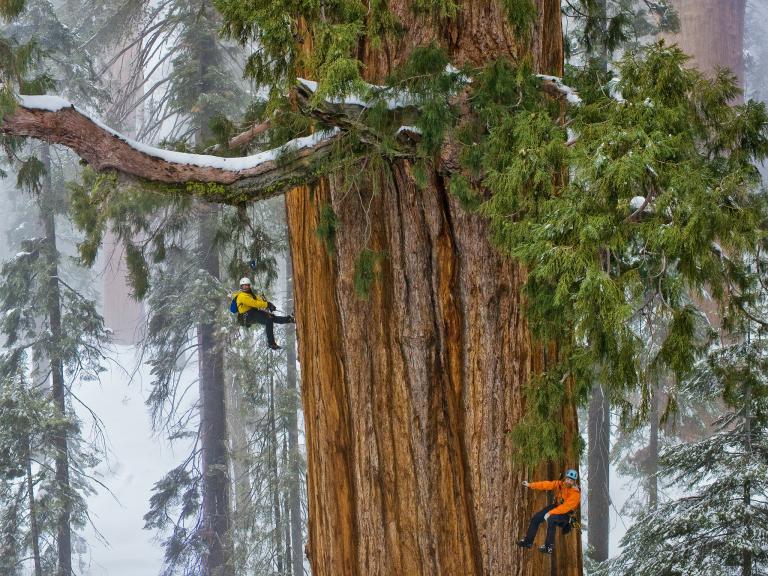 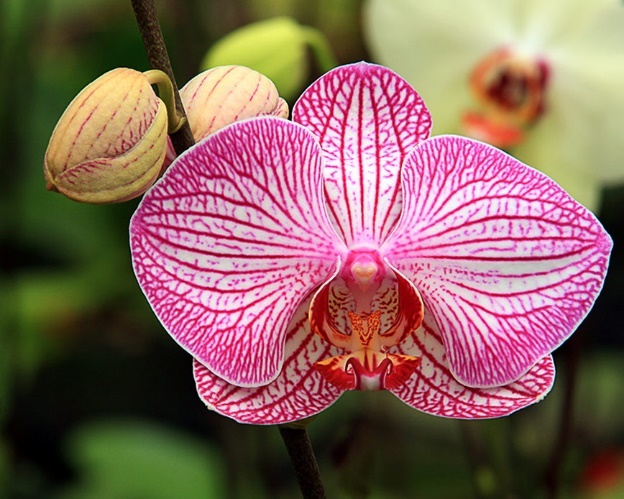 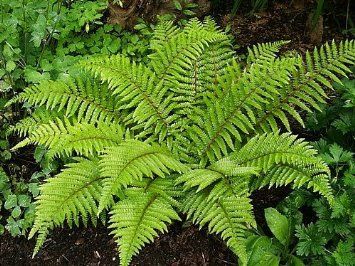 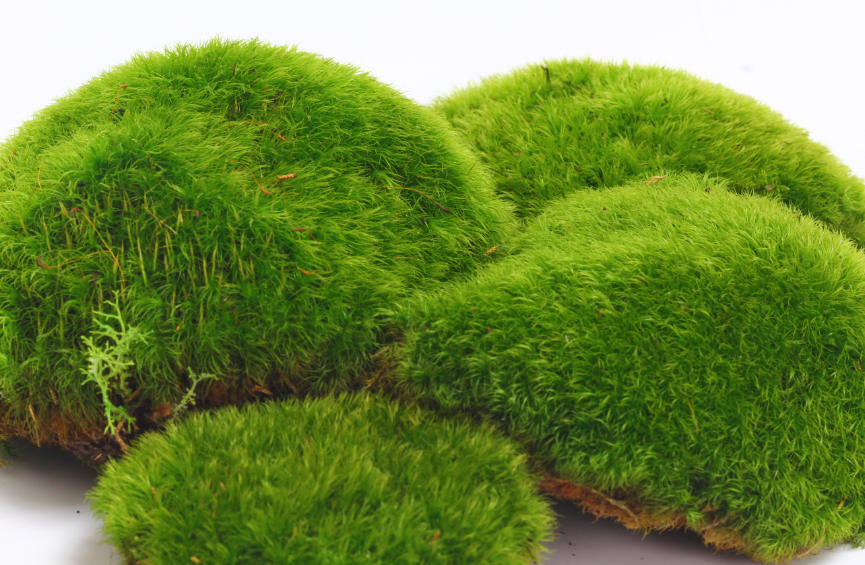 Evolutionary History of Plants
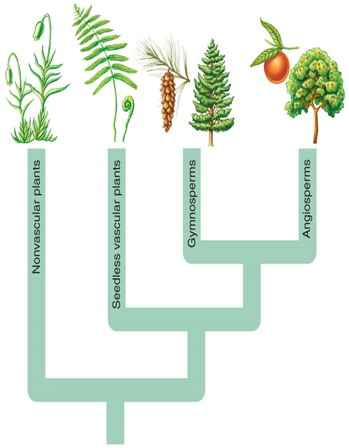 Phylogenetic tree: diagram showing evolutionary relationships among organisms

Groups organized by their shared characteristics
Common ancestor
Flowers
Seeds
Vascular tissue
[Speaker Notes: Vascular tissue (xylem and phloem)  seeds  flowers

Vascular tissue = specialized groups of cells that transport water and dissolved nutrients throughout the plant]
Evolutionary History of Plants
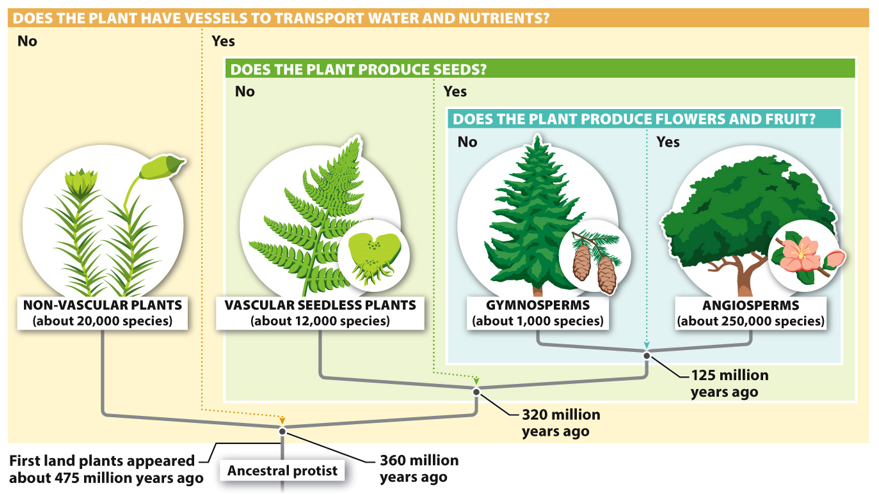 [Speaker Notes: Evolution of land plants 475 mya was significant because it provided a food source on land and thus paved the way for the evolution and diversification of animals on land.]
Nonvascular Seedless Plants
Mosses, Liverworts, Hornworts
Lack vascular tissue
Limited vertical growth
Water and nutrients enter plant though diffusion
Lack seeds
_______: asexual reproduction
Haploid generation dominant
Flagellated sperm
Wet environments
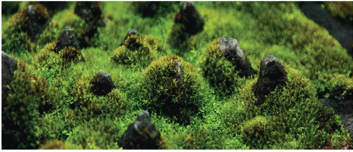 Mosses
Liverworts
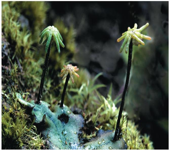 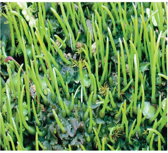 Hornworts
Vascular Seedless Plants
Ferns, Clubmosses and Horsetails

Vascular tissue present
________ growth
Lack seeds
Spores: asexual reproduction
Diploid generation dominant
Flagellated sperm
Wet environments
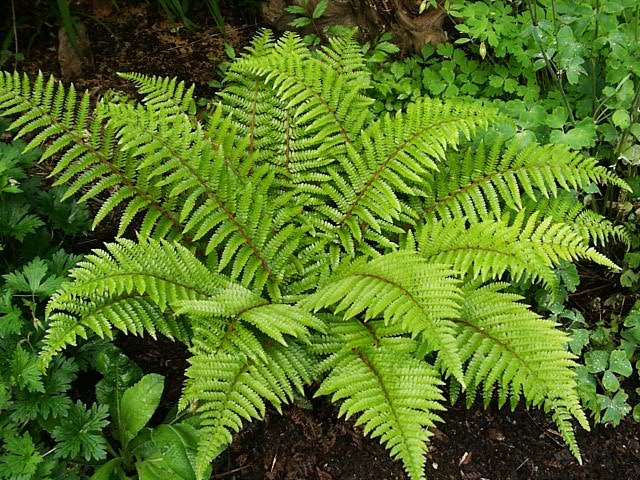 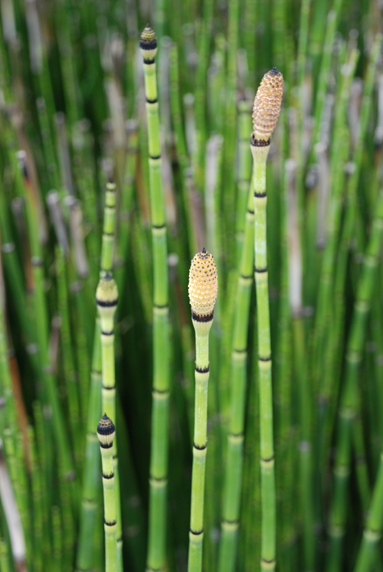 Ferns
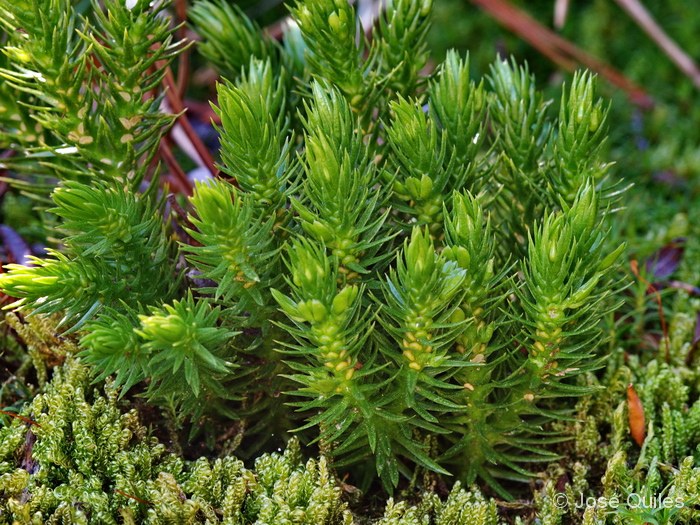 Horsetails
Clubmosses
[Speaker Notes: Presence of vascular tissue allows for vertical growth

Spores located under fronds]
Evolution of Vascular Tissue
Vascular tissue: tube-like vessels that transport water and nutrients
_______ – Moves water up a plant
_______ – Moves food up or down a plant
Allowed for vertical growth in plants

Vascular bundles: bundles of xylem and phloem within plant roots, shoots and leaves
Xylem
Phloem
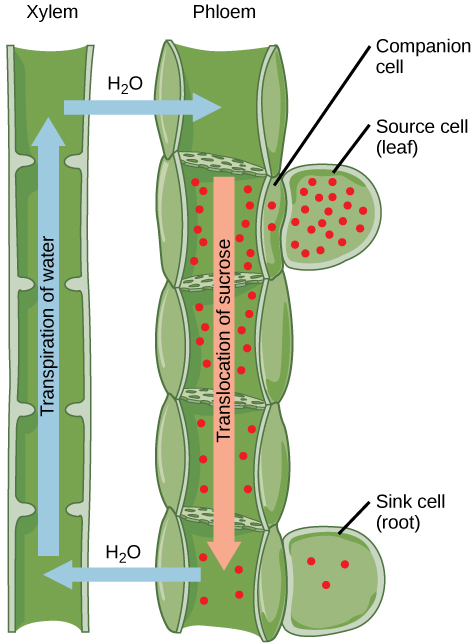 [Speaker Notes: Vascular bundles =]
Plant Morphology
Shoot system: photosynthesis and ______________
Stem: produce leaves, branches and flowers, transports nutrients and water from roots to leaves
Leaves: primary location of photosynthesis
Buds: undeveloped shoot

Root System: anchors plant, absorbs minerals and water, and stores carbohydrates
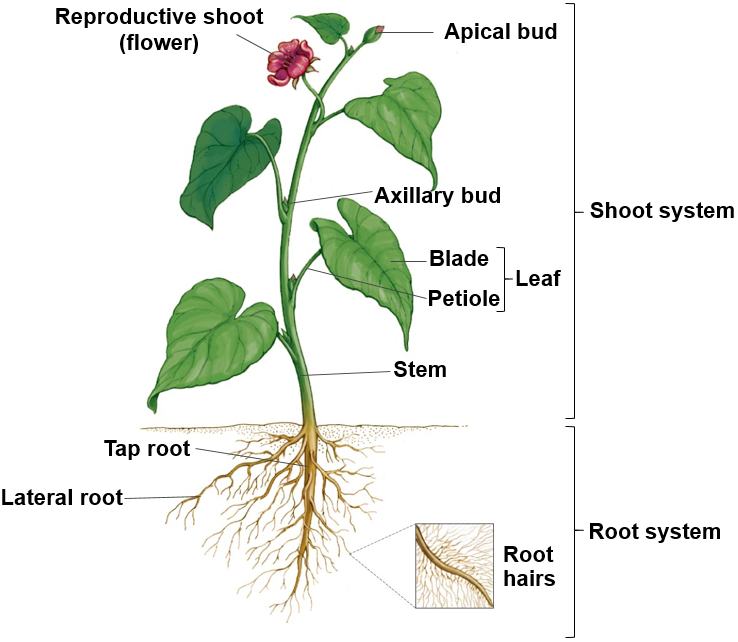 [Speaker Notes: Three basic organs in plants (roots, stems and leaves)

Nodes: point where leaves attach to stem
Internodes: Space between nodes
Apical bud: growing shoot tip
Axillary bud: embryonic stem at base of petiole that contains meristematic cells, can develop into branch, thorn or flower. 

Taproot: main vertical root in eudicots. Allows for plants (trees) to grow taller
Lateral roots: roots that branch off of taproot
Root hairs: increase surface area]
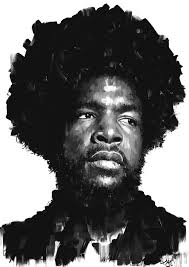 Roots
Taproot or fibrous root 
Absorb water, minerals, nutrients
Root hairs
Increase surface area
Mycorrhizae: symbiotic relationship between a fungus and plant roots
Fungus get carbohydrates
Plant gets more water and nutrients
Taproot system
Fibrous root system
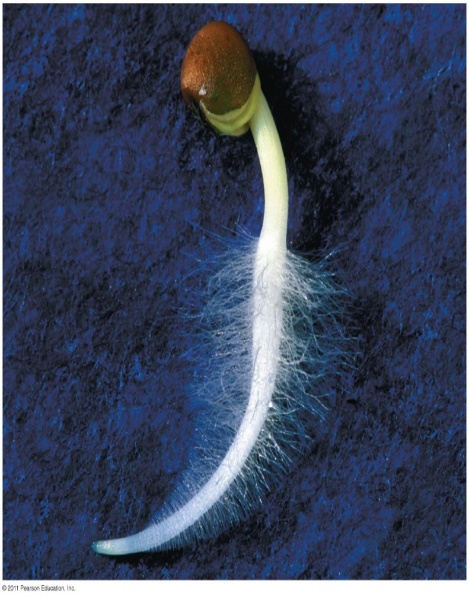 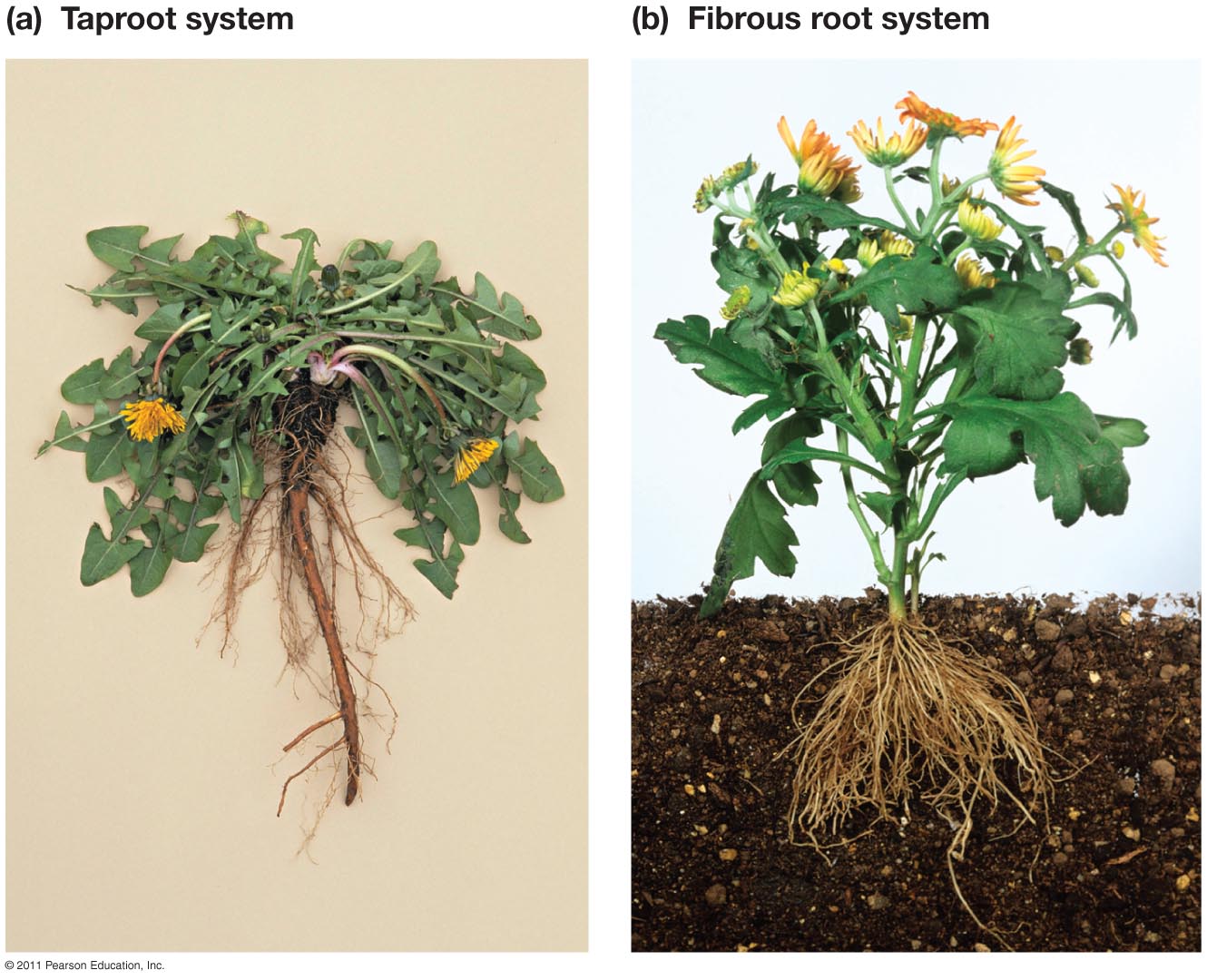 Root hairs
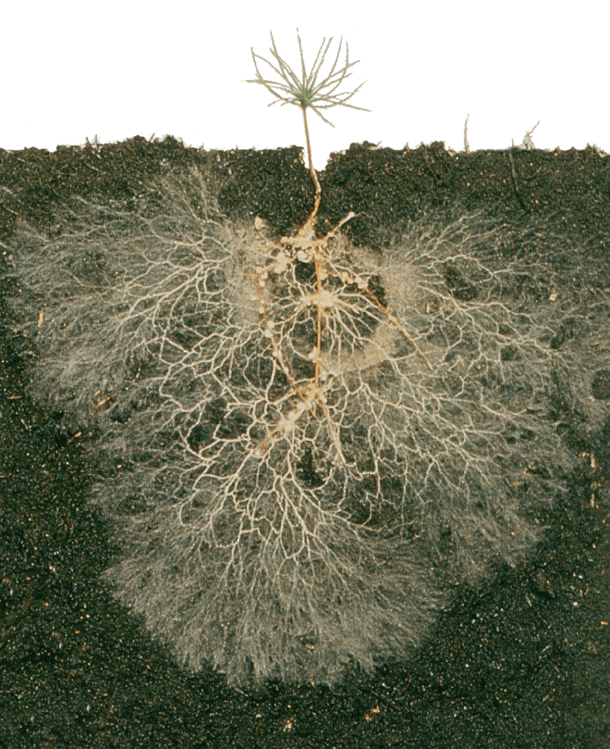 Mycorrhizae
[Speaker Notes: Taproot = large central root
Fibrous root = many smaller roots

Surface area!! Roots can have the same coverage as the crown of the tree

Mycorrhizae = fungus with symbiotic relationship with plant roots
	Fungus gets carbohydrates, plant gets more water and minerals from higher absorptive capacity of fungus]
Vascular Seed Plants
Gymnosperms: seed bearing vascular plants in which the seed is not enclosed in an ovary 
“naked seed” 
Cone bearing


Angiosperms: seed bearing vascular plant in which the seed is enclosed in an ovary
“enclosed seed”
Flowering plants
Fruits
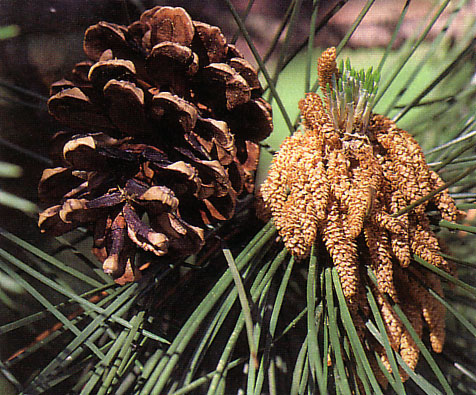 Female cone
Male cone
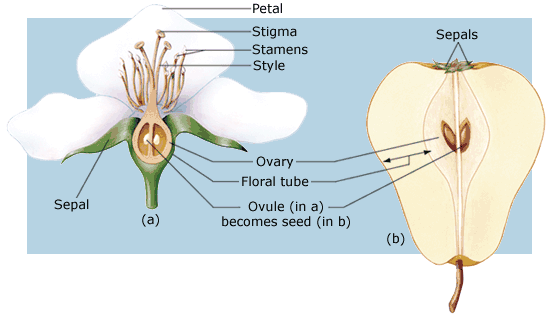 [Speaker Notes: Seed = baby plant package = plant embryo and stored carbohydrates (starch) in a tough protective covering
Pollen = air borne sperm dispersal = 1 pollen grain = 2 sperm
 Long distance dispersal

Gymnosperms = “naked seed” 
 mostly wind pollinated
Angiosperms = “enclosed seeds” in fruit
wind and animal pollinated]
Evolution of Seeds
Seed: embryonic plant and food supply
Protective layer (seed coat)
Longer lifespan

Cotyledons: seed leaves

Endosperm: energy rich tissue that nourishes developing embryo
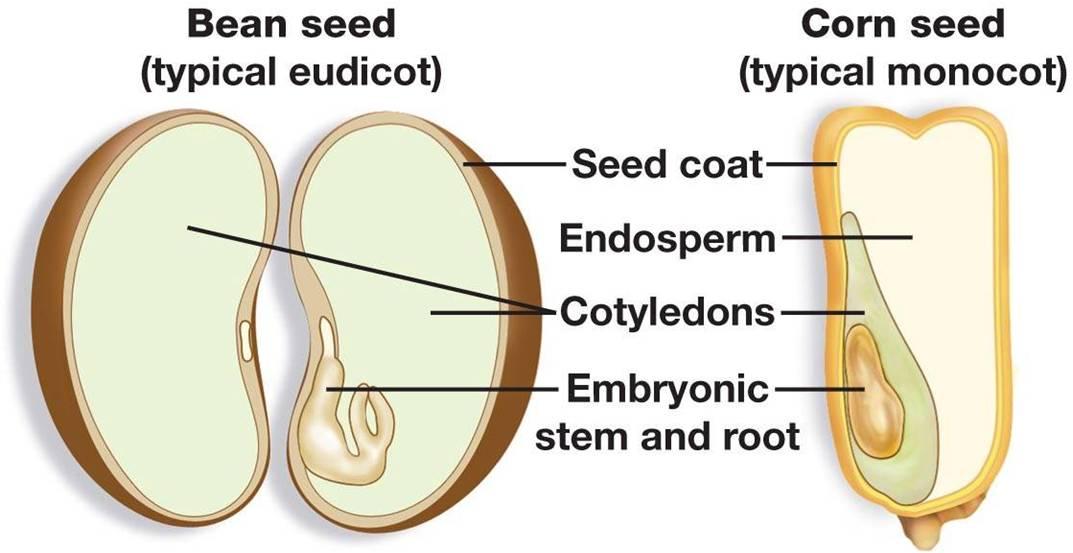 [Speaker Notes: Some seeds over 2000 years old have been successfully germinated.]
Gymnosperms
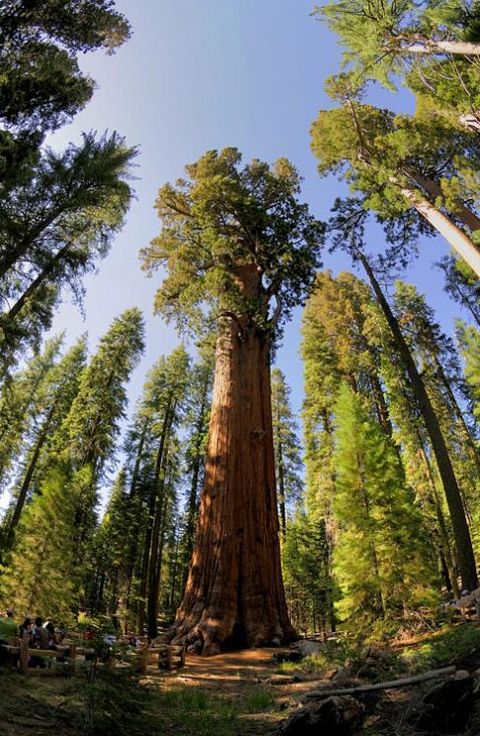 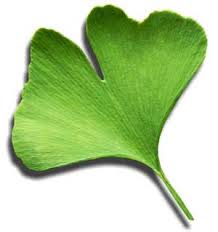 Conifers, Ginkgos, and Cycads
Approximately 1000 species
680 are conifers
Major ___________ importance
Ginkgo biloba
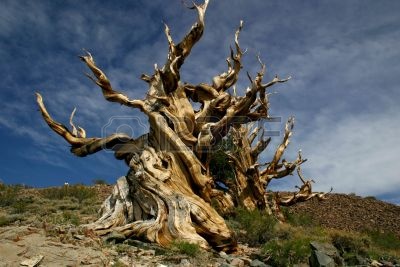 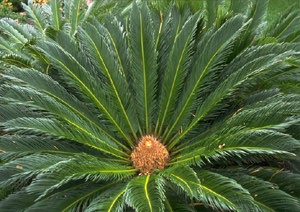 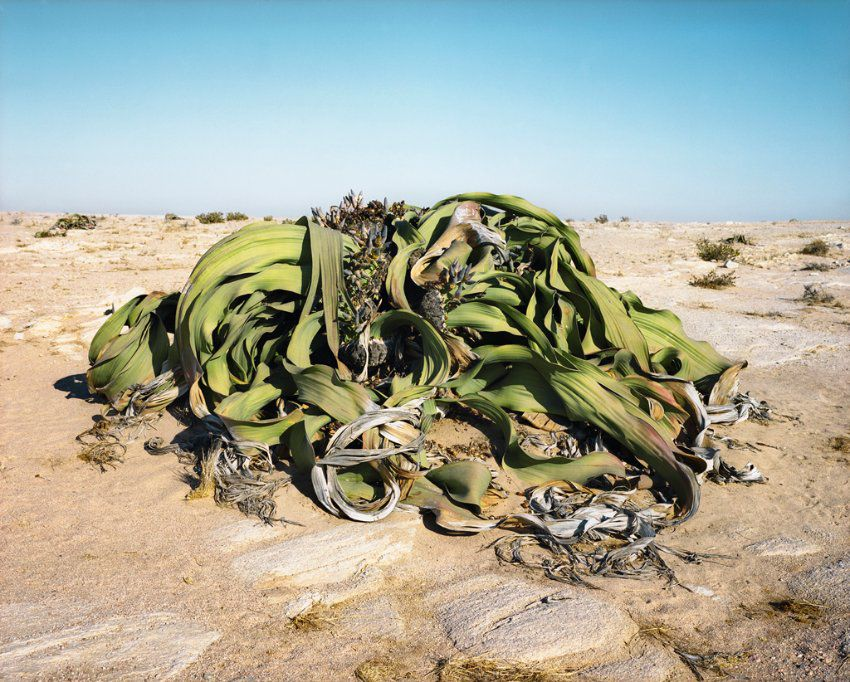 Gnetophytes
Conifers
Cycads
Conifers
[Speaker Notes: Conifers = pines, fir, spruce
Bristlecone pine (4,900 yo)

Ginkgo = one species Ginkgo biloba. Deciduous = loses leaves during dormant months
male or female trees

Cycads = sago palms (not real palms)]
Gymnosperm Dispersal
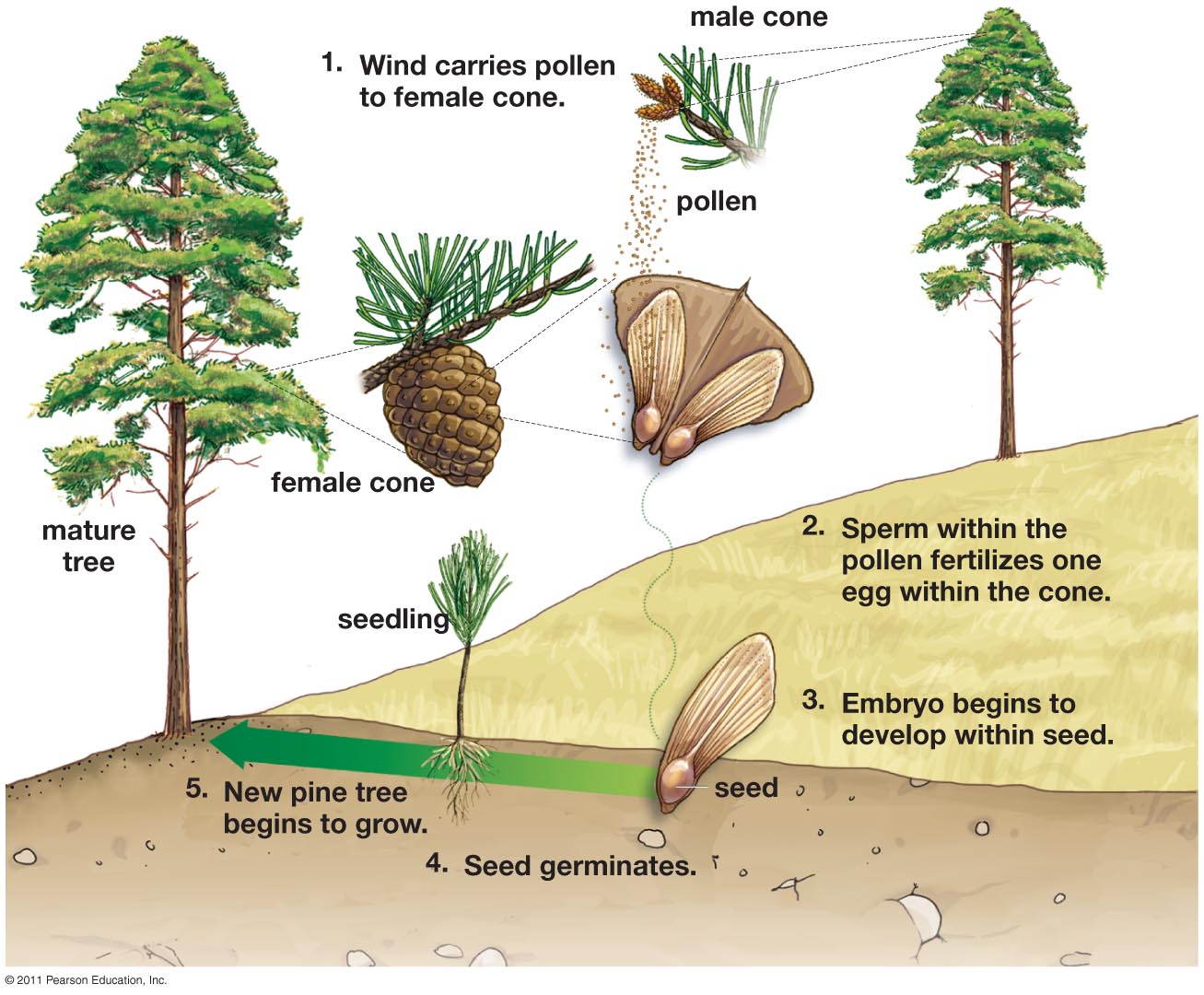 Wind dispersal of pollen and seeds
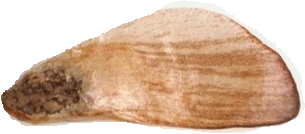 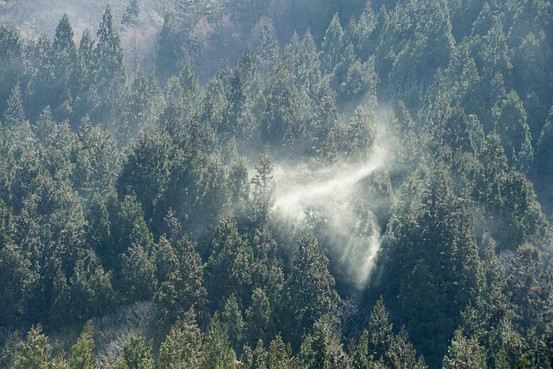 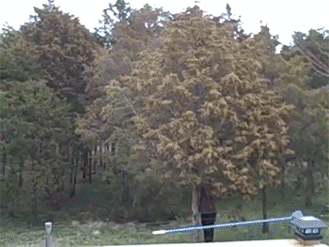 Angiosperms
300,000 species of flowering plants
Food crops (fruits, corn, vegetables, wheat)
Most all trees other than conifers
Grasses
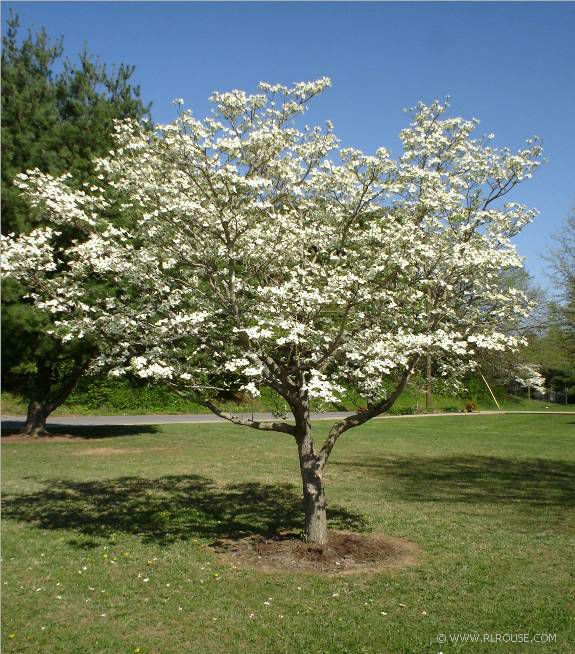 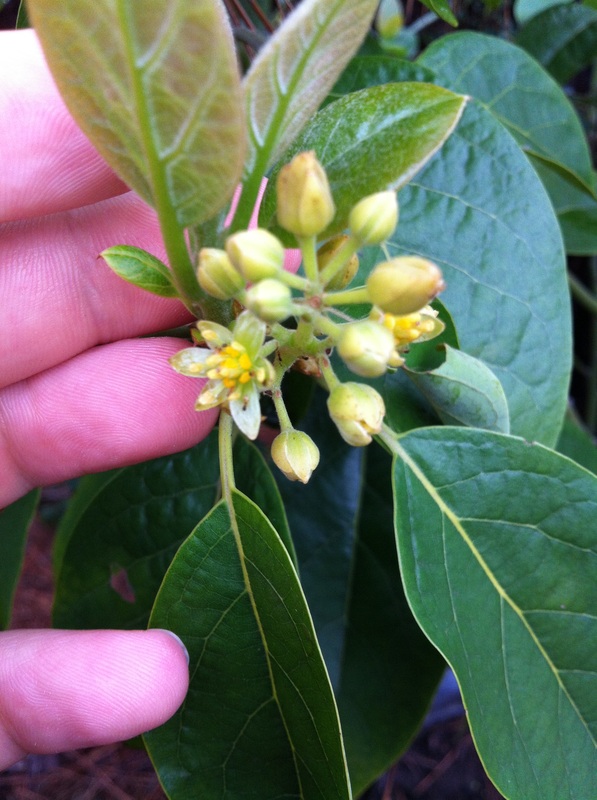 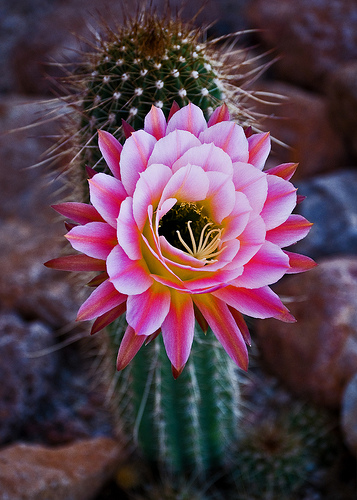 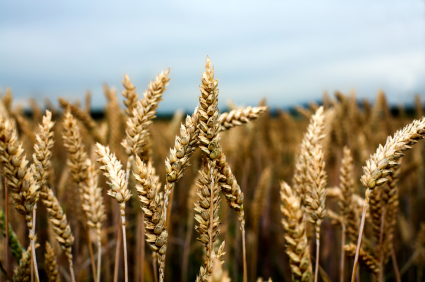 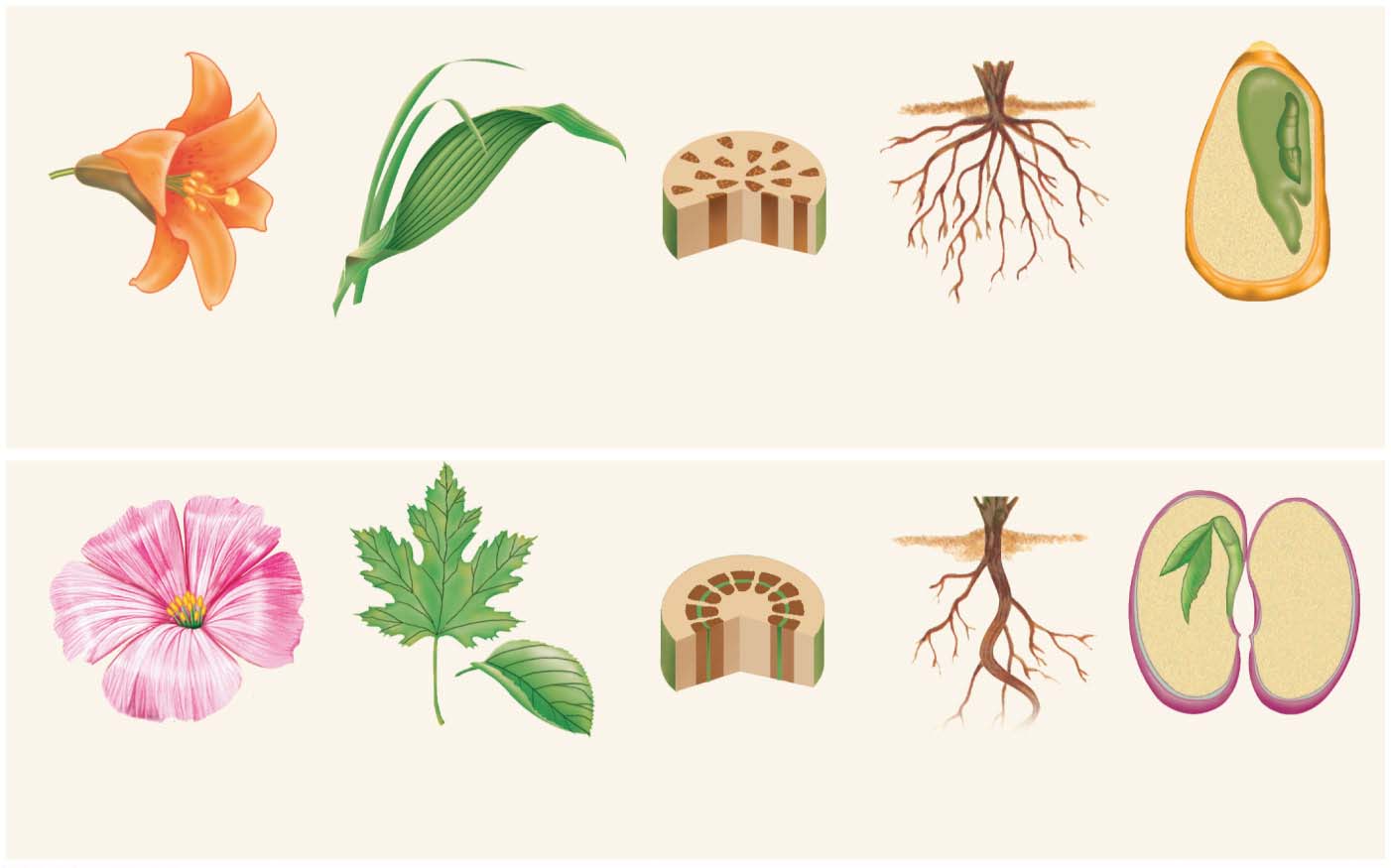 Seeds
Leaves
Flowers
Roots
Stems
embryo
Monocots
cotyledon
Leaves have smooth edges, often narrow, with parallel veins.
Vascular tissue
are scattered
throughout the stem.
Monocots have        a fibrous root system.
Flower parts usually in multiples of three.
The seed has one
cotyledon (seed leaf).
Dicots
embryo
cotyledons
Vascular bundles
are arranged in a
ring around the stem.
Dicots have a
taproot system.
The seed has
two cotyledons
(seed leaves).
Flower parts usually in 
multiples of four or five.
Leaves are palmate or oval with netlike veins.
[Speaker Notes: Figure 44-2  Characteristics of monocots and dicots]
Flower Anatomy
Sepal: protects developing flower
Petals: attract pollinators
Carpel: Female reproductive parts
Stigma
Style 
Ovary
Stamen: Male reproductive parts
Filament: stalk
Anther: pollen production
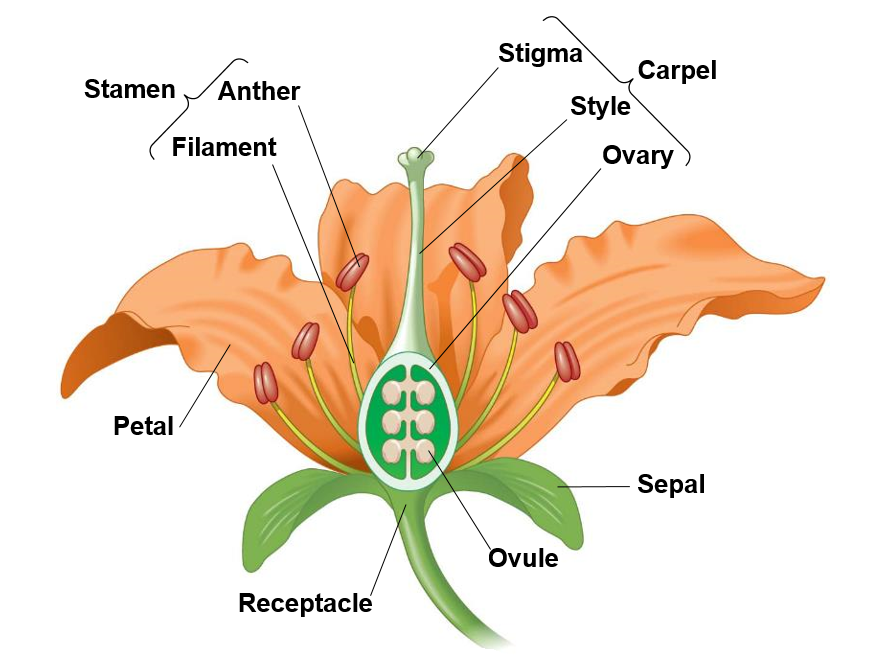 Variation in Flowers
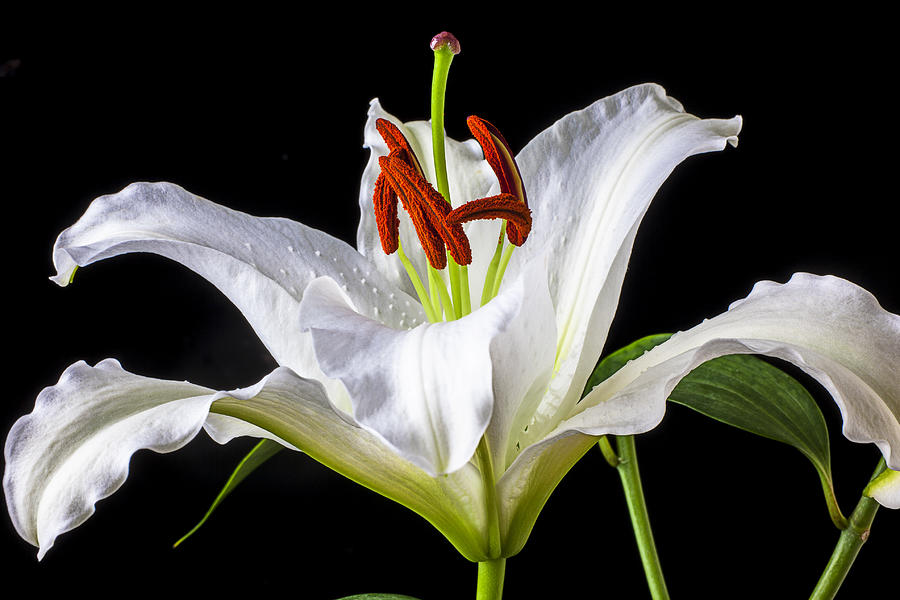 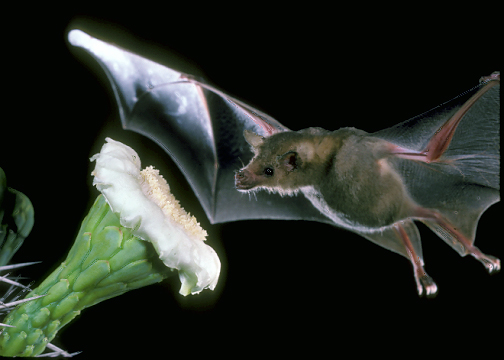 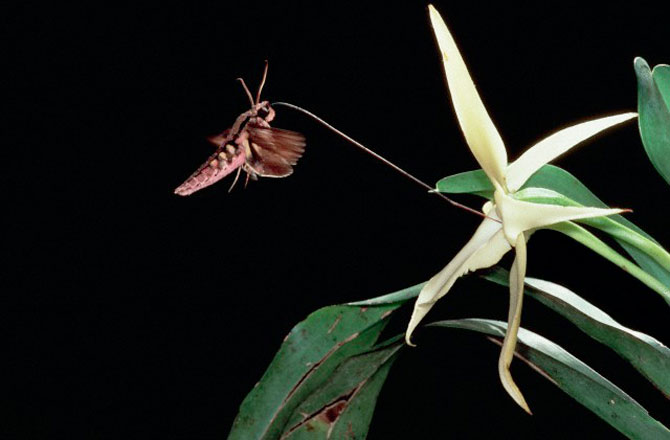 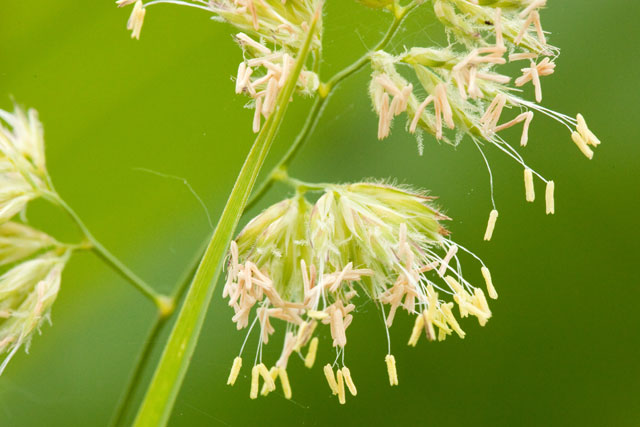 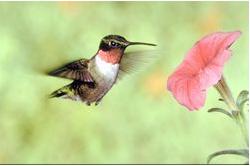 [Speaker Notes: Carpel and stamen may develop at different times
Stamen and carpel may be arranged to avoid contact

Flowers are often pollinator specific

Flowers have nectar and sweet fragrance to attract pollinators

Color of flower of attracts certain kinds of pollinators
 Bees – bright white, yellow, blue, shallow flower
 Bats – white, green, purple, musty odor, lots of nectar, bowl shaped flower closed during day
 Birds – scarlet, orange red, large, funnel shaped flower
 Moth – pale red, purple white, lots of nectar, strong scent
 Beetle – white, green 
 Wind – pale green, brown, no scent or nectar, lots of pollen]
Pollination in Angiosperms
Each pollen grain contains two sperm cells and one tube cell
Tube cell forms pollen tube

Pollination: the transfer of pollen from the male anther to the female stigma

Double fertilization: one sperm cell fuses with egg forming the zygote, while the other sperm cell fuses with nuclei within the ovule to form endosperm
[Speaker Notes: Double fertilization: one sperm fertilizes the egg while the other fertilizes two nuclei, which go on to]
Angiosperm Life Cycle
Microspores in anther develop into pollen grains, with one tube cell and two sperm cells
Megaspore in ovary develops into embryo sac with egg. 
Pollen grain contacts stigma (pollination) and pollen tube forms
One sperm fertilizes egg forming zygote, one sperm fertilizes nuclei forming endosperm
Embryo and endosperm develop into  a seed
Seed grows into a mature plant
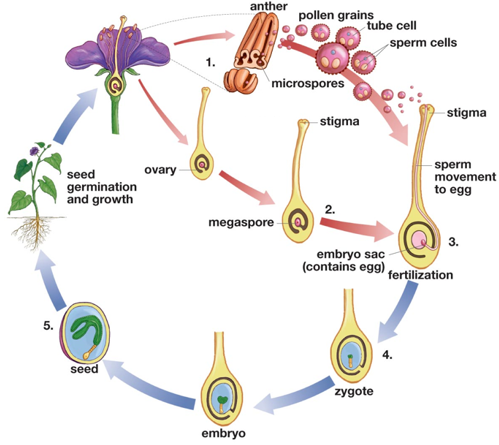 1.
6.
2.
3.
5.
4.
Fruit Development
Simple fruit: develops from single ovary

Aggregate fruit: develops from several ovaries (carpels) in the same flower

Multiple fruit: develops from fusion of multiple flowers
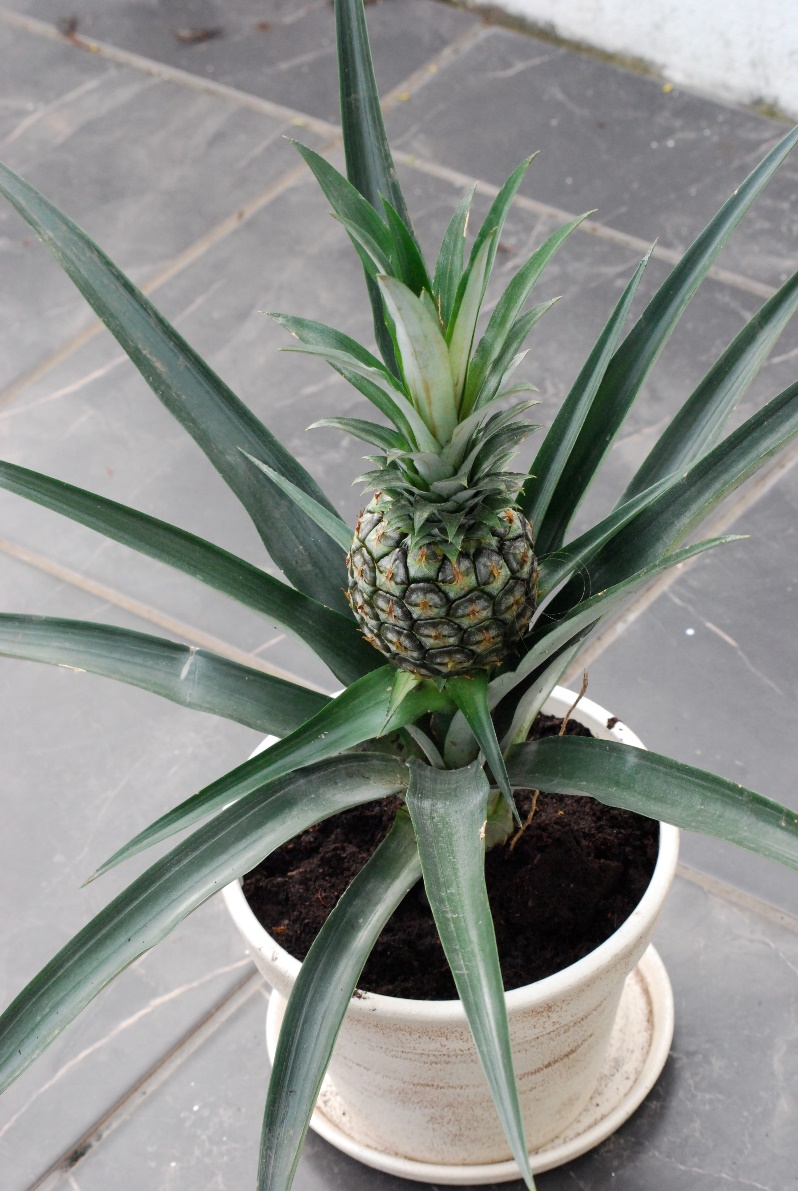 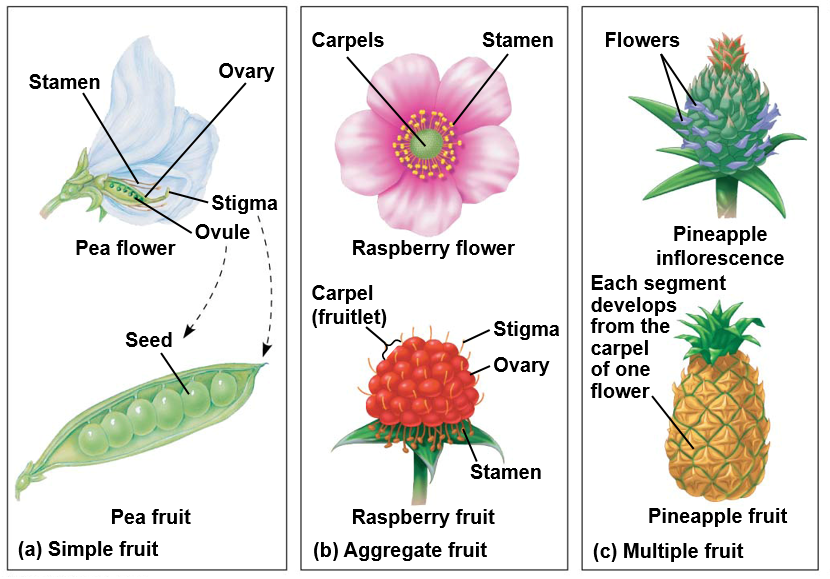 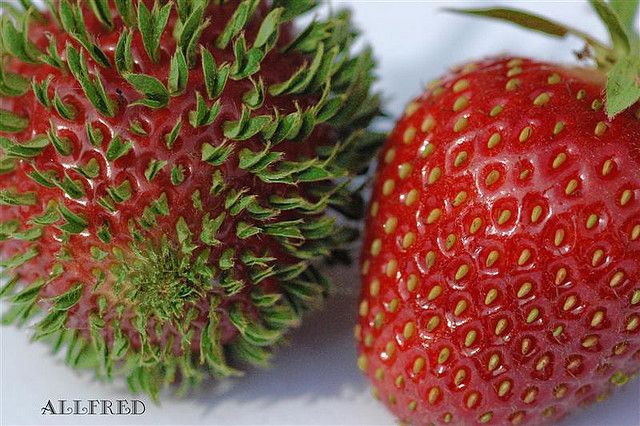 Angiosperm Seed Dispersal
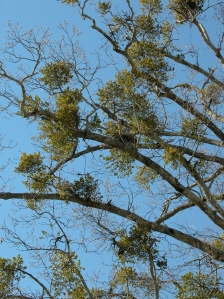 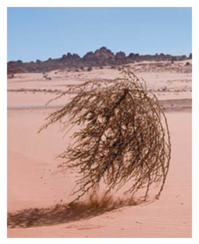 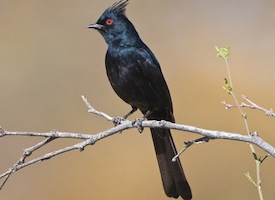 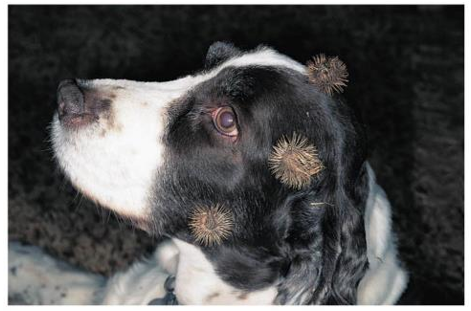 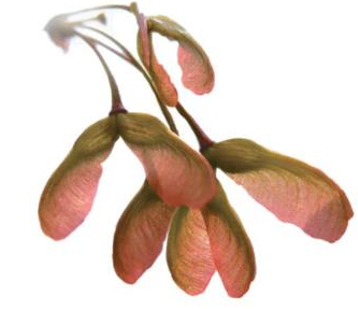 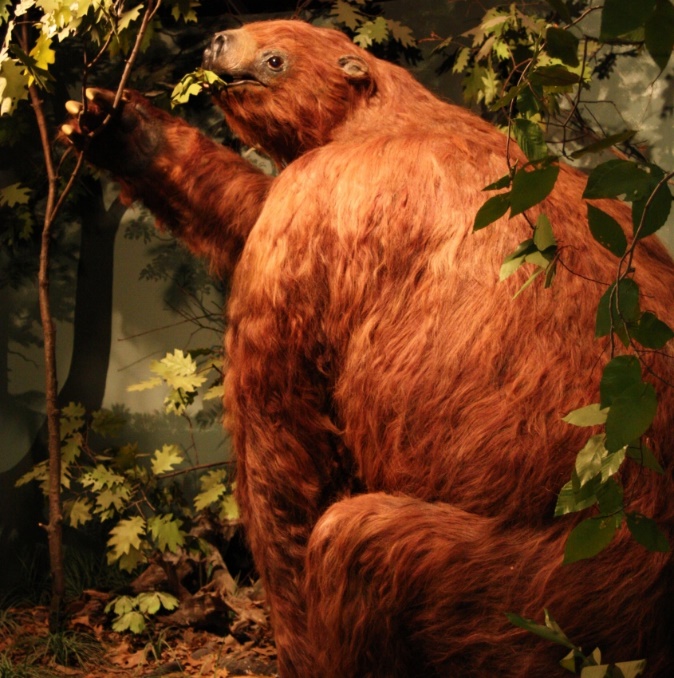 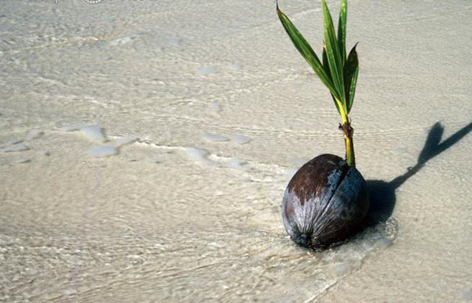 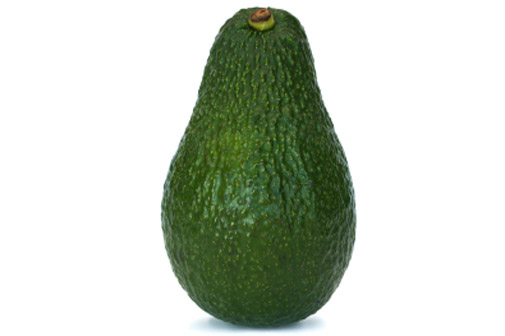 Plant Defenses
Anatomical structures
Thornes and thick bark

Sticky traps
Plant sap traps                                       insect invaders

________ compounds
Reduce herbivory
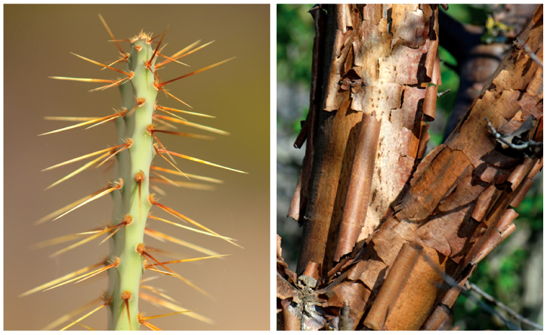 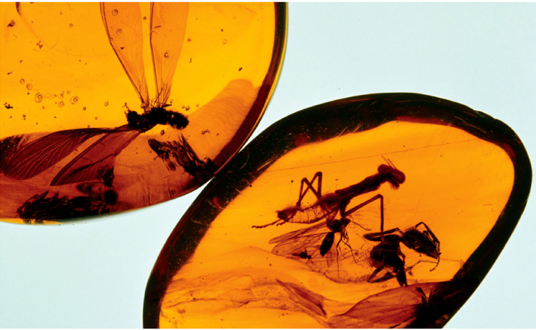 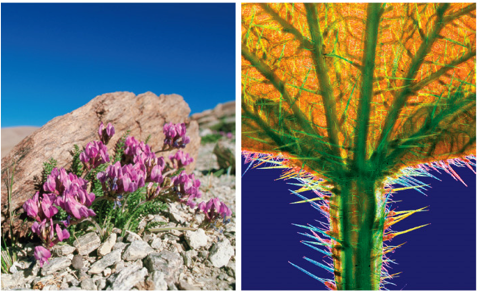 Resource Acquisition and Transport in Vascular Plants
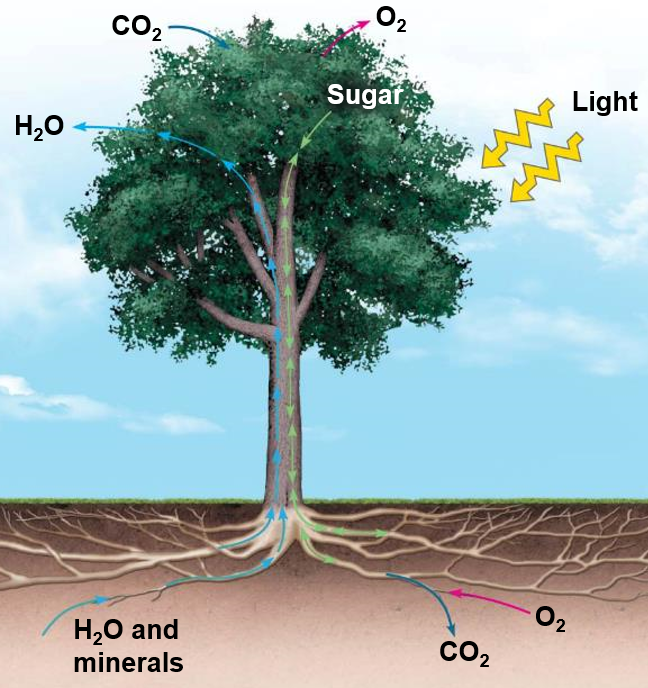 Photosynthesis uses light energy and CO2 to make sugar and oxygen (byproduct)
Transpiration
Water moves upward
Phloem sap flows both to the roots and the shoots
Water and minerals are absorbed by the roots
Roots exchange gases with air spaces in soil
[Speaker Notes: Transpiration creates force within leaves to pull xylem sap upward.
Sugars produced through photosynthesis are transported both ways via phloem]
Stomata
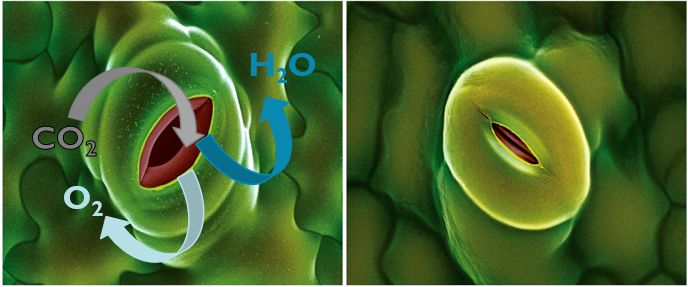 Stomata closed
Stomata open
Water Transport in Plants
Transpiration: water loss from above ground plant parts by diffusion and/or evaporation

Cohesion-tension hypothesis: transpiration provides negative pressure that pulls water molecules bound by cohesion, from the roots to the leaves
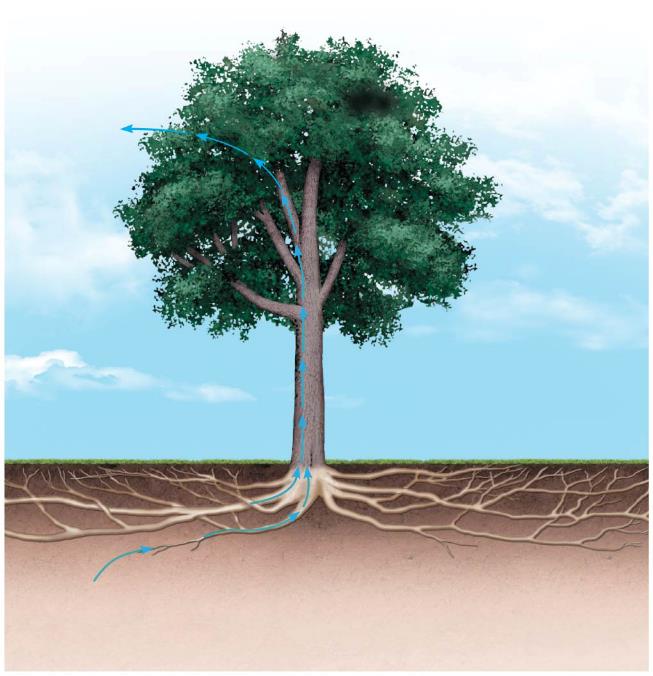 H20
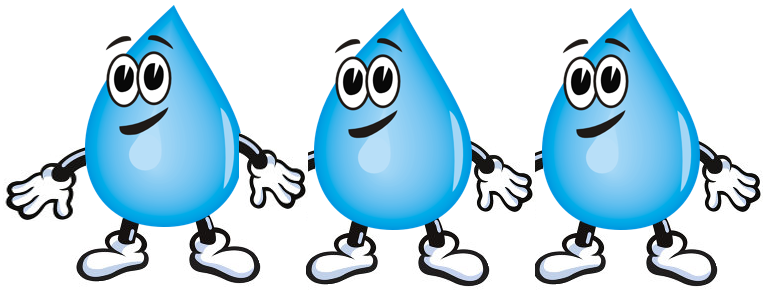 H20
[Speaker Notes: Single corn plant transpires 60L of water (170 water bottle) in a single growing season.]
Trade-off between Leaf Size and Transpiration
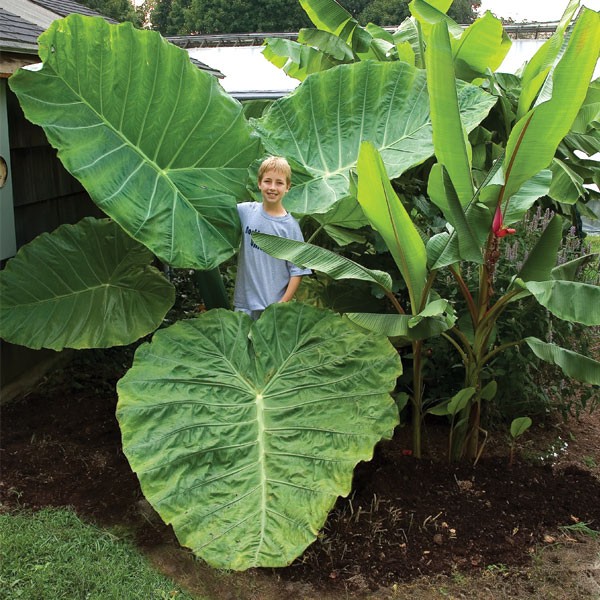 Larger leaf size = more light capture, but more water loss
Tropical environments


Small leaf size = less light capture, but less water loss
Dry, exposed environments
Deserts
Temperate forests
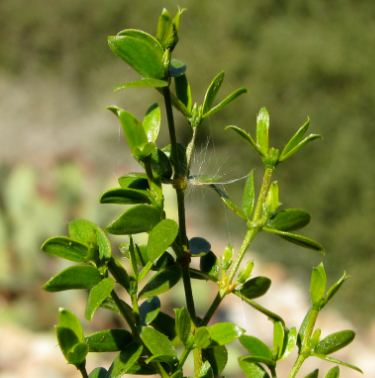 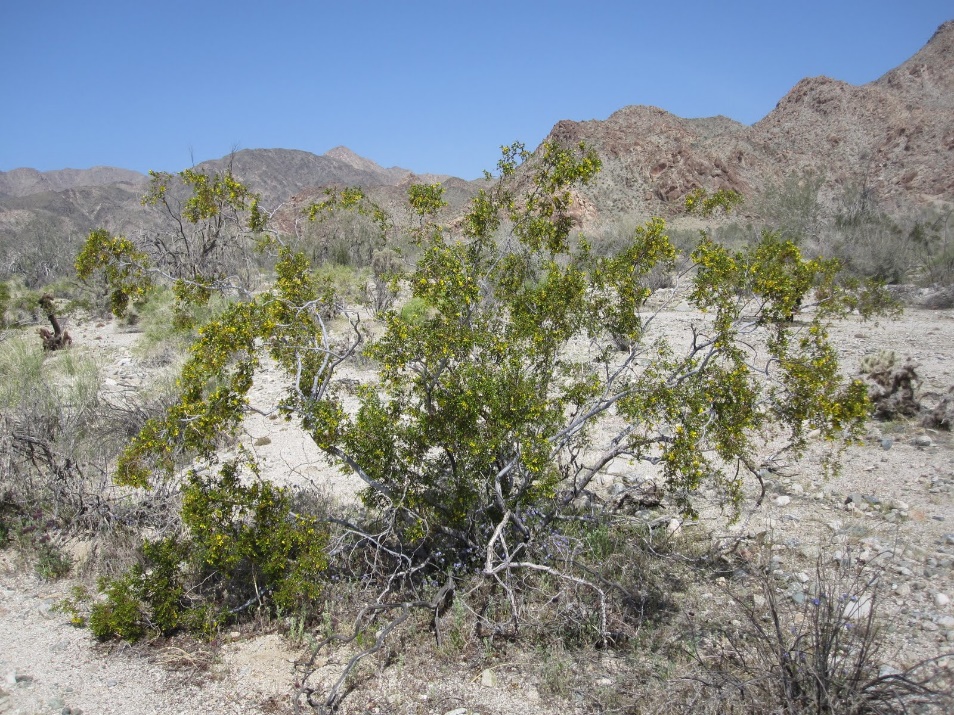 [Speaker Notes: Large leaves in warm, in warm hot environments with low light conditions.
Small leaves in sunny, dry environments and cold environments]
Adaptations to Reduce Transpiration
Small, thick leaves
Reduce surface area
Thick cuticle
Recessed stomata
Lose their leaves
Drought deciduous
C4 and CAM plants
Grasses, cacti
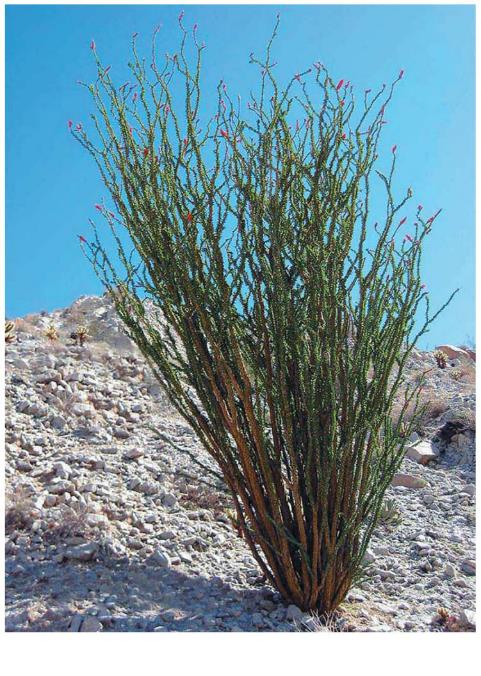 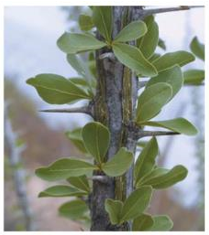 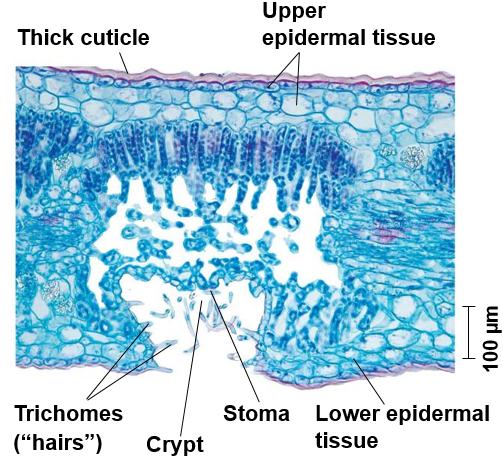 [Speaker Notes: Xerophytes: plants adapted for desert conditions
Plants need free water to open stomata and photosynthesize
Crassulacean acid metabolism CAM plants open stomata at night]
Nutrient Transport in Plants
Sugar-rich xylem sap rises up the trunk in late winter to fuel leaf and flower production
“Real” maple syrup
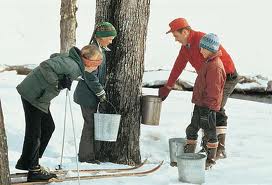 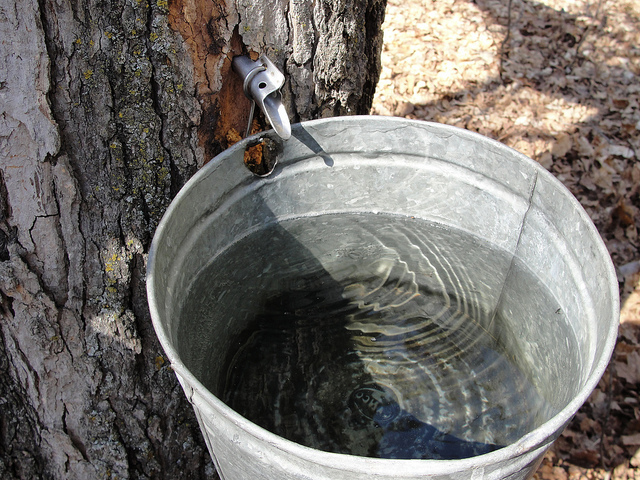 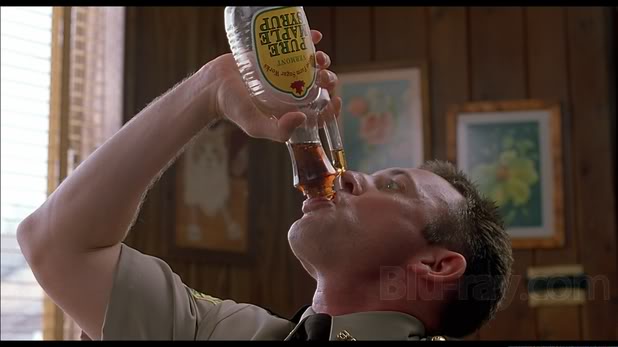 [Speaker Notes: Sugar rich food is stored in xylem cells of maple trees not phloem]
Plant Growth
Apical meristem: group of cells located in the root and shoot tips, that give rise to all plant tissues
Regions of cell division and differentiation
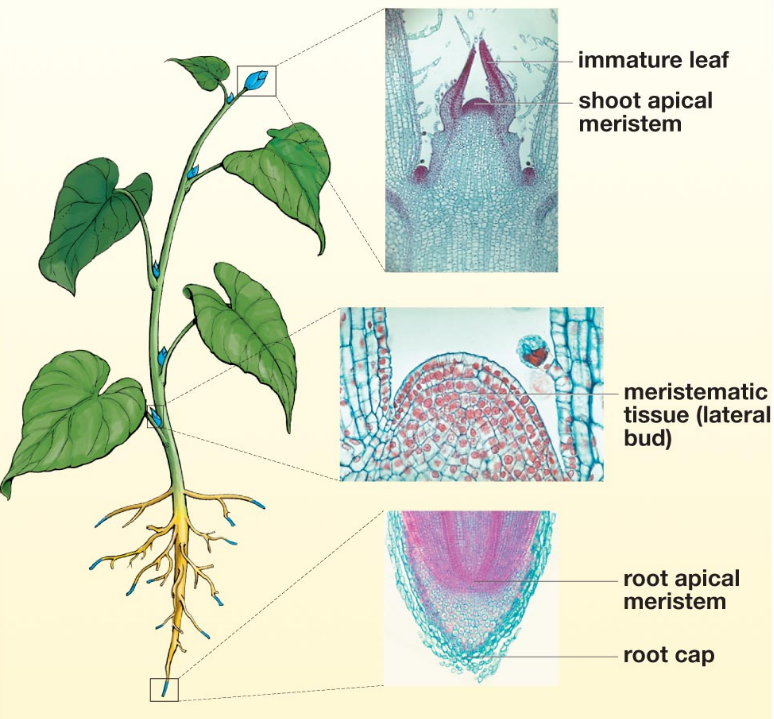 [Speaker Notes: 90% of plants are dead cells]
Primary and Secondary Growth
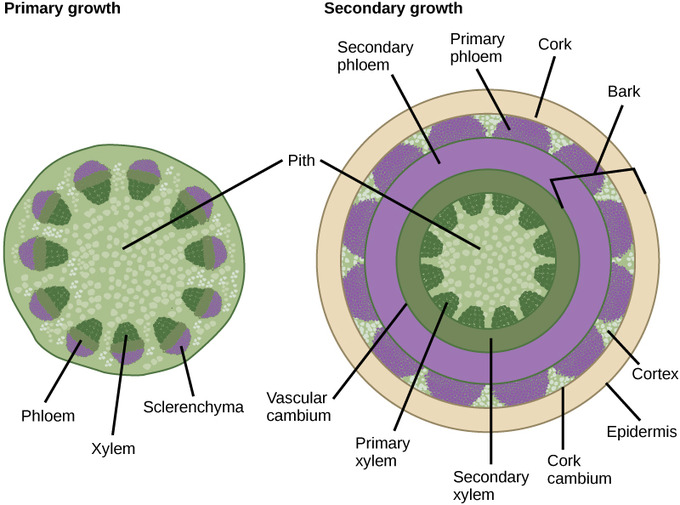 Vascular cambium: gives rise to secondary xylem and phloem 
Secondary xylem = tree rings
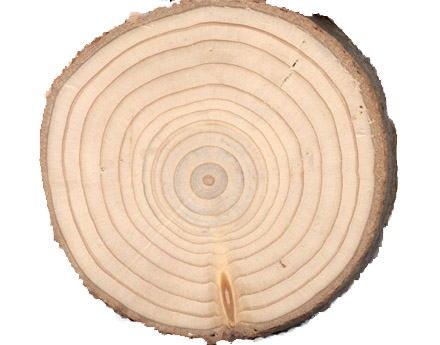 Human uses of Seed Plants
Six crops = 80% of all calories consumed by humans
Maize, rice, wheat, potatoes, cassava, sweet potatoes

Medications
25% of medications come from plants
Oxygen!
Wood
Paper
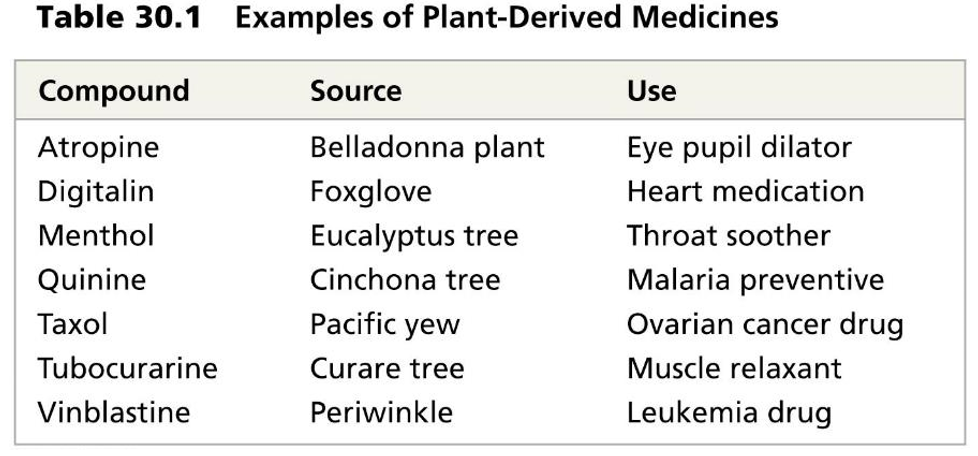 Treats to Plant Diversity: Habitat Destruction
Deforestation
14 million acres of tropical rain forest cleared every year!

Causes:
48% due to subsistence farming
32% due to commercial agriculture
14% due to logging
5% used as wood for fuel
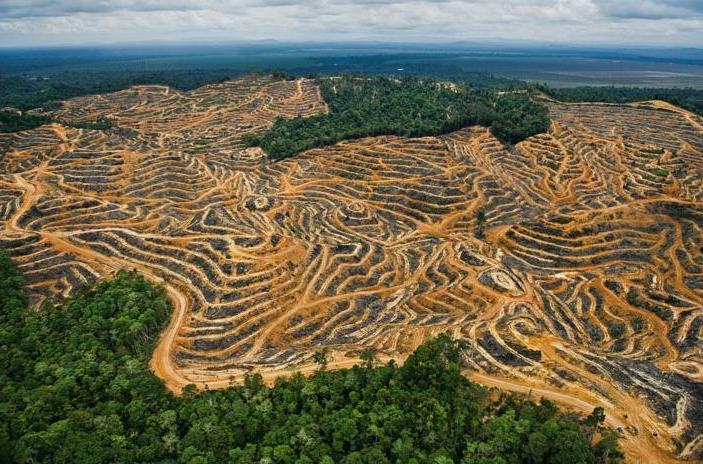 Habitat loss in Borneo
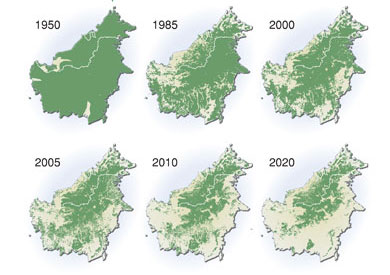 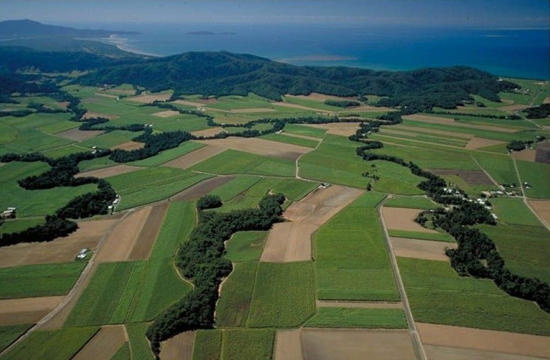 Threats to Plant Diversity: Invasive Bark Beetle
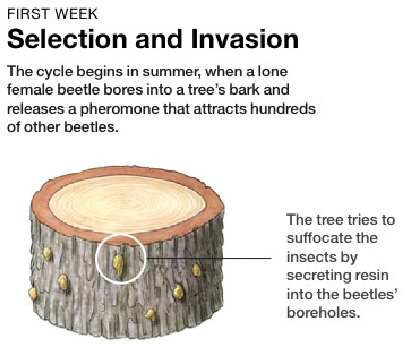 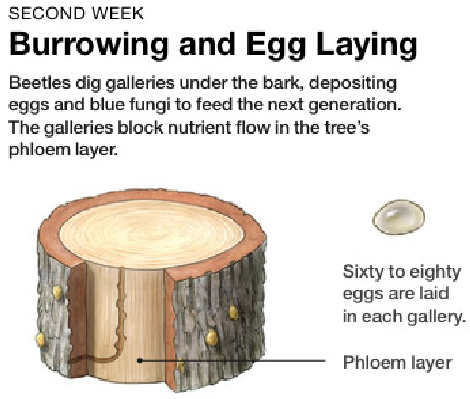 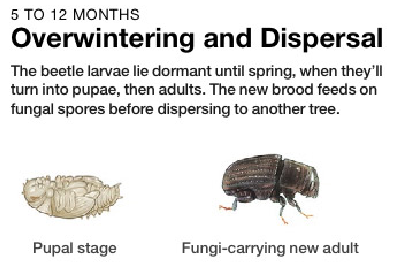 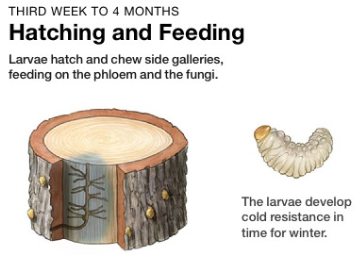 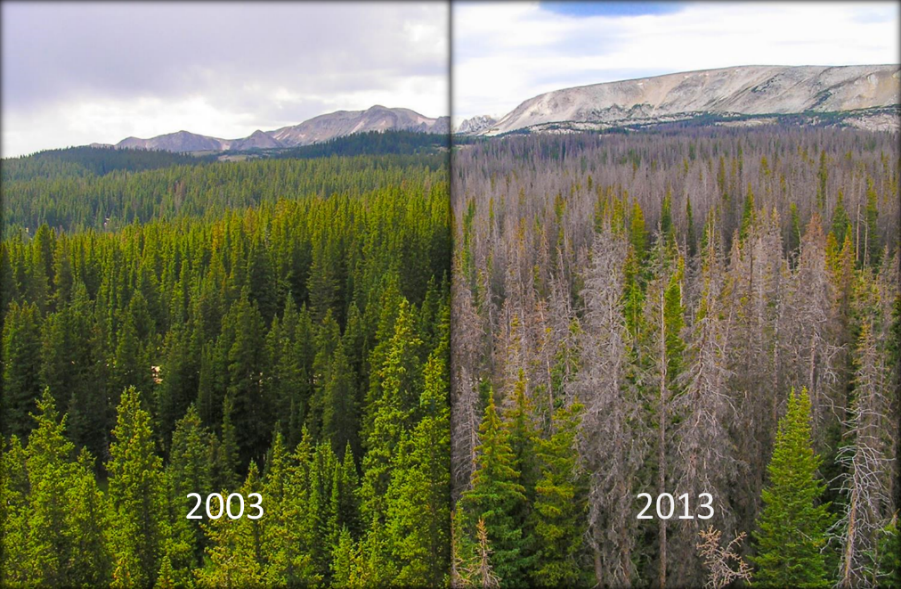 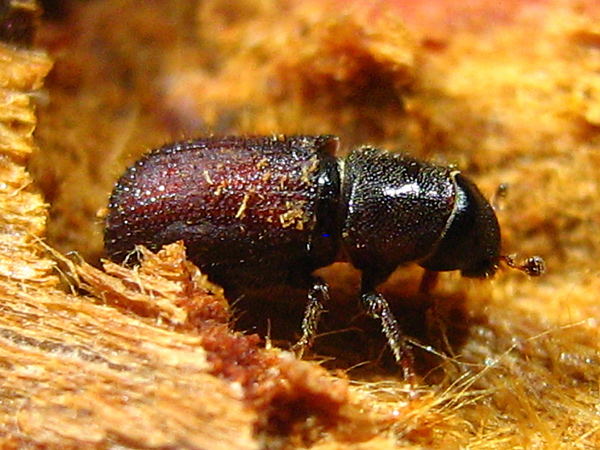 [Speaker Notes: 46 million acres of forest lost to bark beetle]
Bark Beetle Impacts
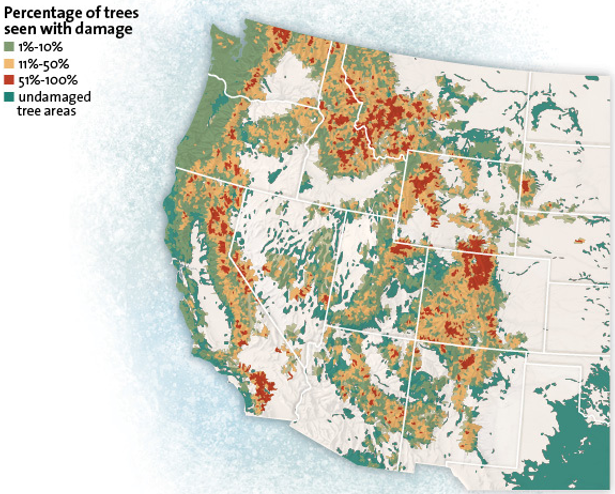 Check Your Understanding
Which of the following are not one of the characteristics of monocots?
			
		a. Flower parts in multiples of threes
		b. Single cotyledon
		c. Taproot
		d. Parallel veins in the leaves
		e. Vascular bundles scattered in stem
Check Your Understanding
Which of the following parts of the flower are responsible for the production of pollen?
				
				a. Stigma	
				b. Anther
				c. Style
				d. Ovary
				e. Filament
Check Your Understanding
Draw the phylogenetic tree for the evolutionary history of plants. Be sure to include the three major adaptations that occurred in plants
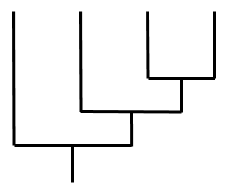 Check Your Understanding
Explain the cohesion-tension hypothesis.